Tatiana Cebotaru 
Liceul Horbova 
CT Ostrița
Motto: 
„Bine faci, bine gasești”
Ion Creangă, povestea
Tema: „Fata babei și fata moșneagului
Metoda ciorchinelui
Universul operei
Scrieți forma literară a cuvintelor: amu, iaca, vro, a griji.
2. Indicați sinonimele următoarelor cuvinte din text: tăbuieț, liniștit, bogății, lozie, a la.
3. Care este sensul cuvântului a îndruga în text
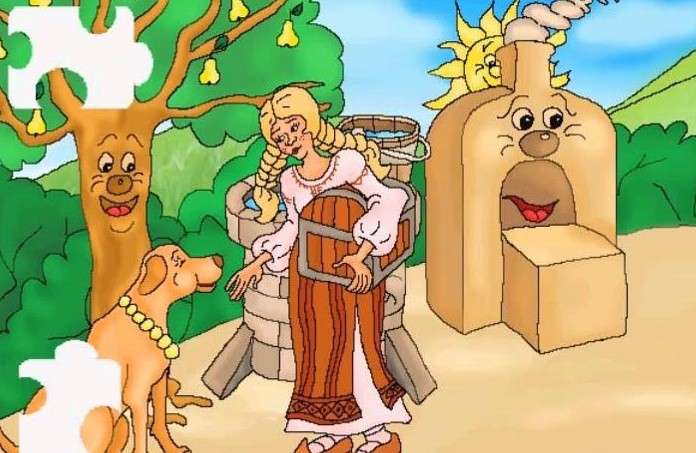 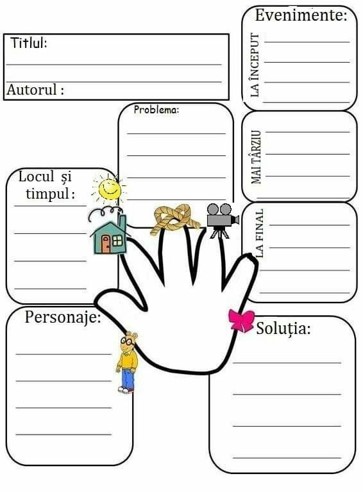 ION CREANGĂ1839-1889
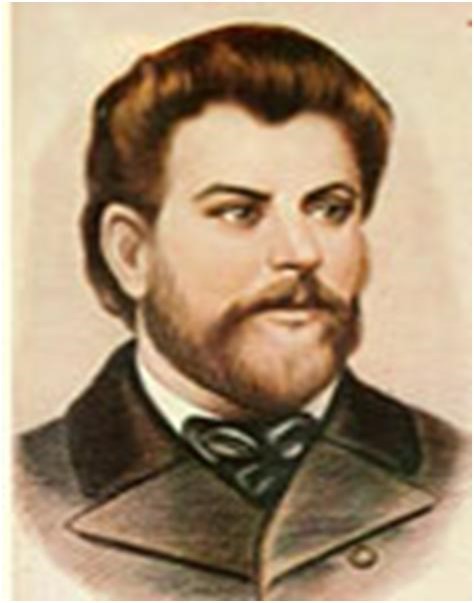 Metoda microfonului
Dacă ai fi un reporter, ce l-ai întreba pe Ion Creangă într- un interviu:
Aș vrea să vă întreb... 
Vreau să aflu...
Aplicare și creație 
Care din stările sufletești atestăm în poveste:
-admirație                mândrie 
-tristețe                     bucurie 
-indignare                nepăsare?
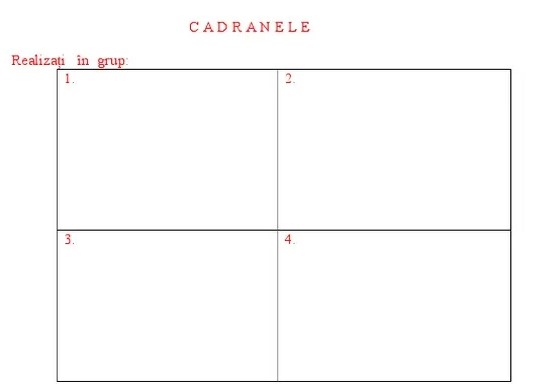 Temă acasă
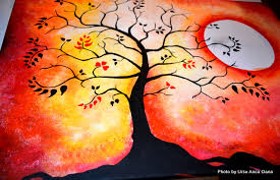 Alcătuiți planul Întâmplărilor legate de fata babei
Alcătuiți planul întâmplărilor legate de fata moșneagului
Descoperiți singuri. Cum crezi?
De ce personajele din text nu au nume?
Care dintre personaje apar cel mai des în text?
De ce fata moșneagului se hotărăște să părăseascaă casa părintească?
Credeți că a procedat corect?
Ce părere aveți despre fata babei ?
Metoda constelației stelare
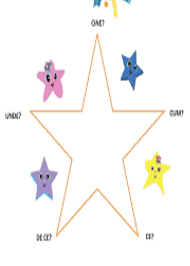 De selectat din poveste cuvintele care o caracterizează pe fata moșneagului
Amintiți-vă altă poveste citită de voi și faceți o comparație între ea și povestea lui Ion Creangă
Învățăturile 
transmise de poveștile lui 
Ion Creangă